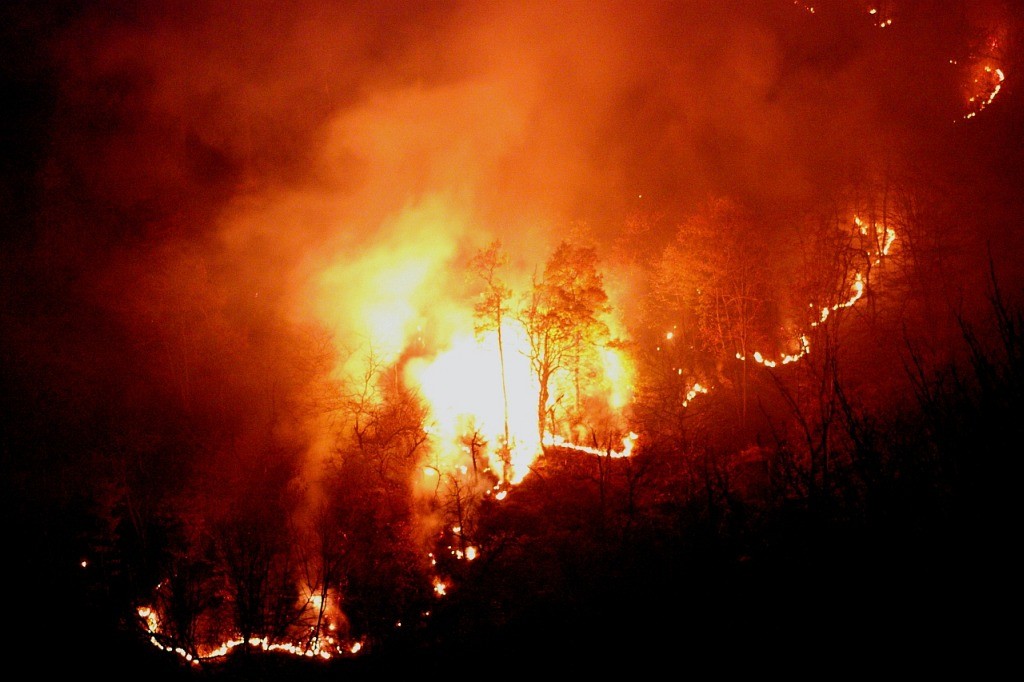 Лесные пожары
Выполнила Желтухинская Т.М.
Педагог – организатор ОБЖ
МОУ СОШ№17 город Заволжье Нижегородской области
Он всегда бывает разным,
Удивительный огонь.
То буяном безобразным,
То тихоней из тихонь,
То он змейкой торопливой 
По сухой скользит коре,
То косматой рыжей гривой
Полыхает на заре.
Вот на спичке как на ветке,
Голубой дрожит листок,
Вот, ломая прутья клетки
Хищник делает бросок!
                                             Е. Ильин
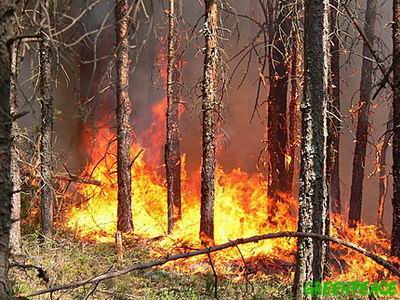 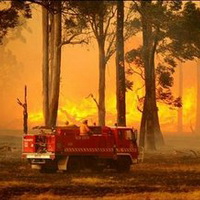 Причины лесных пожаров:
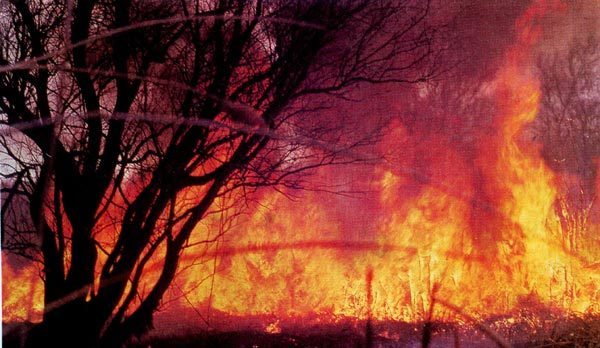 Гроза;
Стекло;
Человек и его деятельность – 90-97%
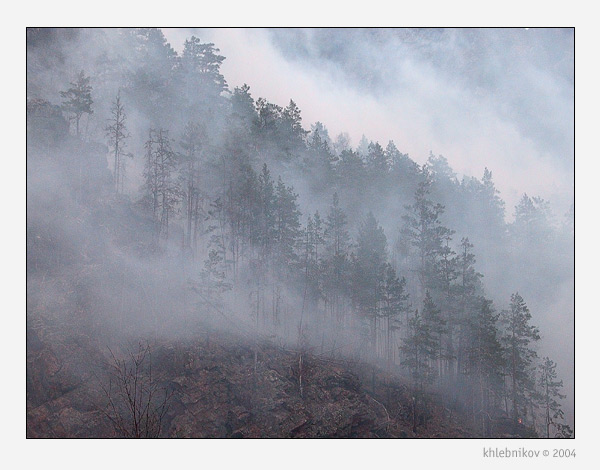 Низовой пожар
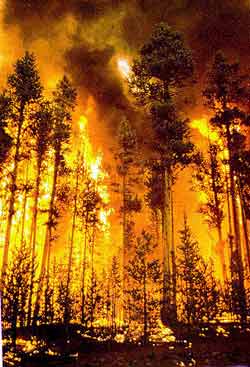 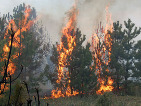 Верховой пожар
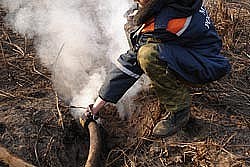 Подземный пожар
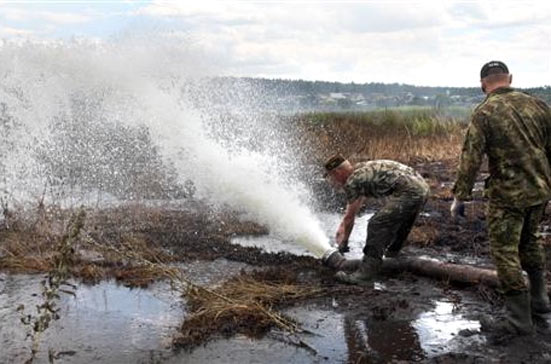 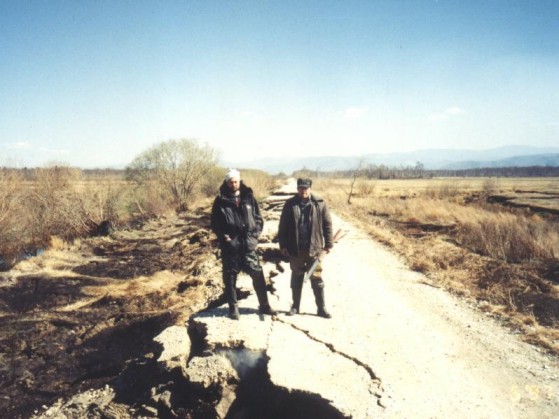 От подземных пожаров выгорают и дороги…
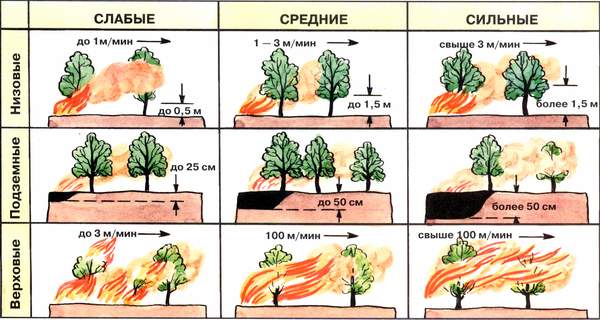 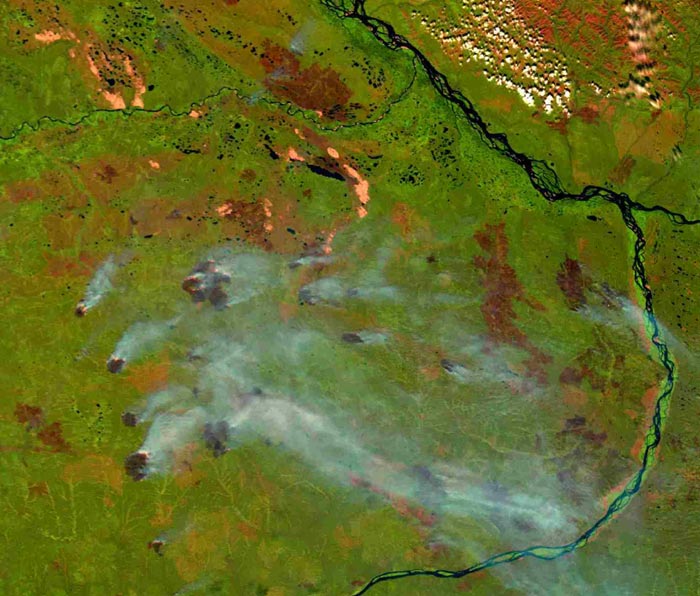 Лесные пожары и дымовые шлейфы в Якутии.
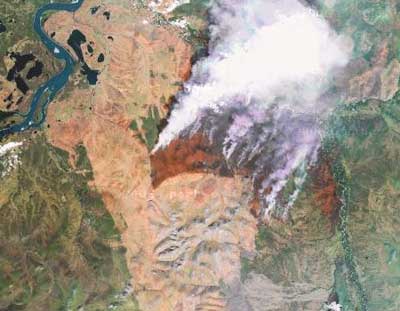 Лесные пожары будут отслеживаться из космоса.
В пожароопасный сезон в лесу нельзя:
Выжигать траву под деревьями;
Разводить костры в хвойных молодняках, на торфяниках;
Пользоваться открытым огнем;
Оставлять бутылки и стеклянные осколки;
Оставлять промасляные и пропитанные бензином обтирочные материалы.
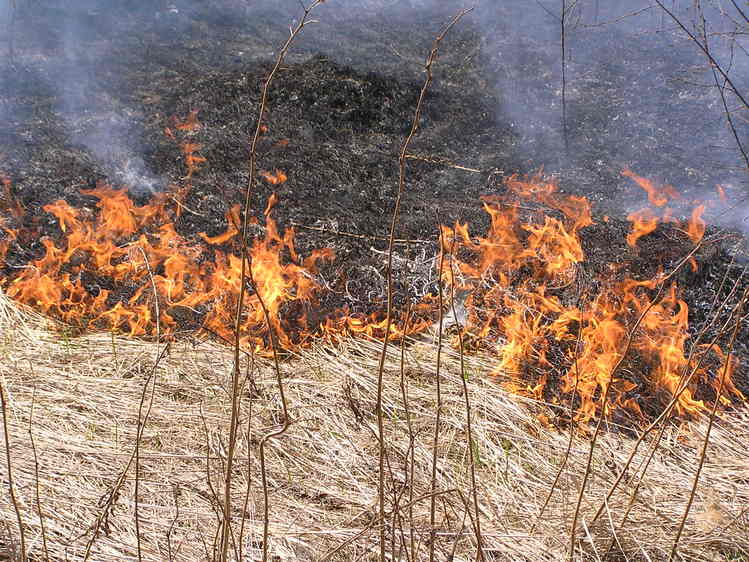 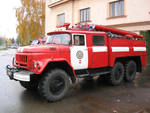 Люди по разному борются с лесными пожарами
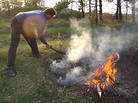 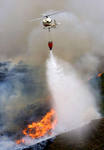 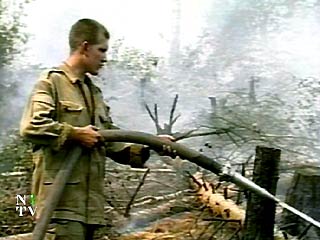 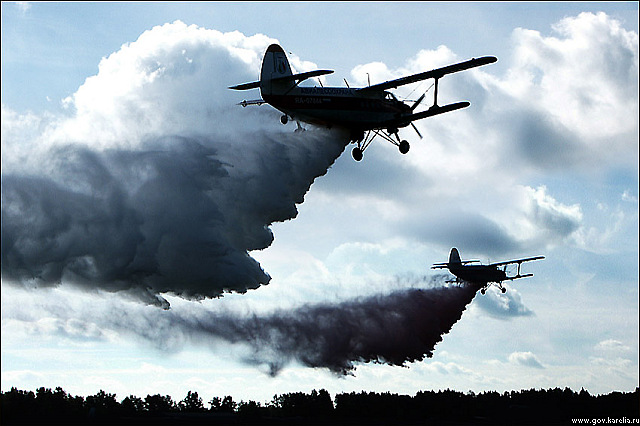 Используют специализированную авиацию
Лишь украдкой, лишь местами,
Словно красный зверь какой, Пробираясь меж кустами,
Пробежит огонь живой!
Широко, необозримо,
Грозной тучею сплошной. 
Дым за дымом, бездна дыма
Тяготеет над землей.

Мертвый стелется кустарник, Травы тлятся, не горят,
И сквозит на крае неба 
Обожженных  елей ряд.

На пожарище печальномНет ни искры, дым один,-
Где ж огонь, злой истребитель,
Полномочный властелин?

Лишь украдкой, лишь местами,
Словно красный зверь какой, Пробираясь меж кустами,
Пробежит огонь живой!
Но когда наступит сумрак,
Дым сольется с темнотой,
Он потешными огнями
Весь оставит лагерь свой.
Ф. Тютчев
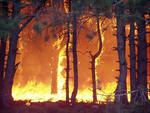 Окунуться в водоеме
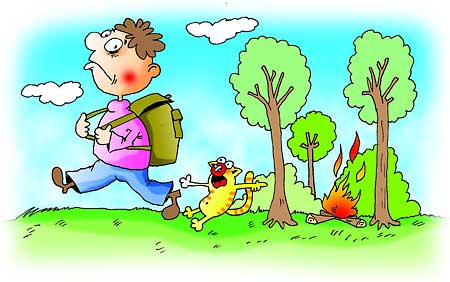 Задание – игра:
Ложись на землю и лежи
Бежать куда глаза глядят
Успокоиться
Дышать через мокрую ткань
Двигаться под прямым углом к направлению распространения огня
Накрыть голову мокрой одеждой
Пригнуться к земле
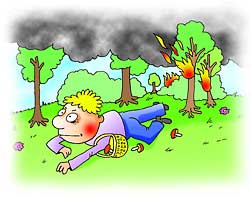 Очень громко кричать
Выходить из леса только в наветренную сторону и быстро
Ваша задача убрать лишнее и постараться разместить их в нужной последовательности.
Правила безопасного поведения в зоне лесного пожара:
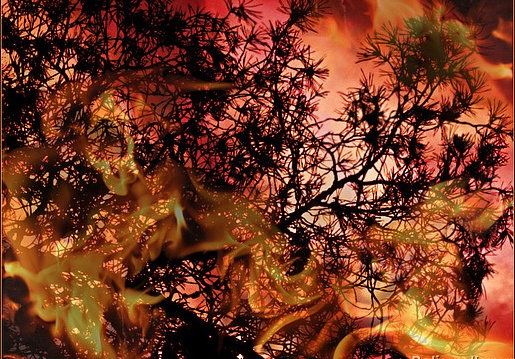 Успокоиться;
 Окунуться в ближайшем водоеме;
 Накрыть голову и верхнюю часть тела                           мокрой одеждой;
 Дышать через мокрый платок или                      смоченную одежду;
 для преодоления нехватки кислорода –             пригнуться к земле;
 Двигаться под прямым углом к                       направлению распространения огня;
 Выбрать маршрут  выхода из леса в                безопасное место.
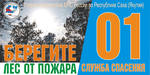 Пусть помнит каждый гражданин 
Пожарный номер: 01!
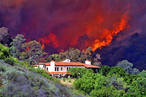 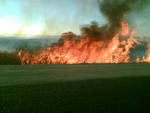 Ребята! Будьте осторожны с огнем в лесу и в поле!
При создании презентации использовались:

 М.И.Иванюков Основы безопасности жизнедеятельности. Тетрадь с печатной основой для учащихся 7 класса. -2-еизд., перераб.- Саратов: Лицей 2005 год.
 Интернет-ресурсы.
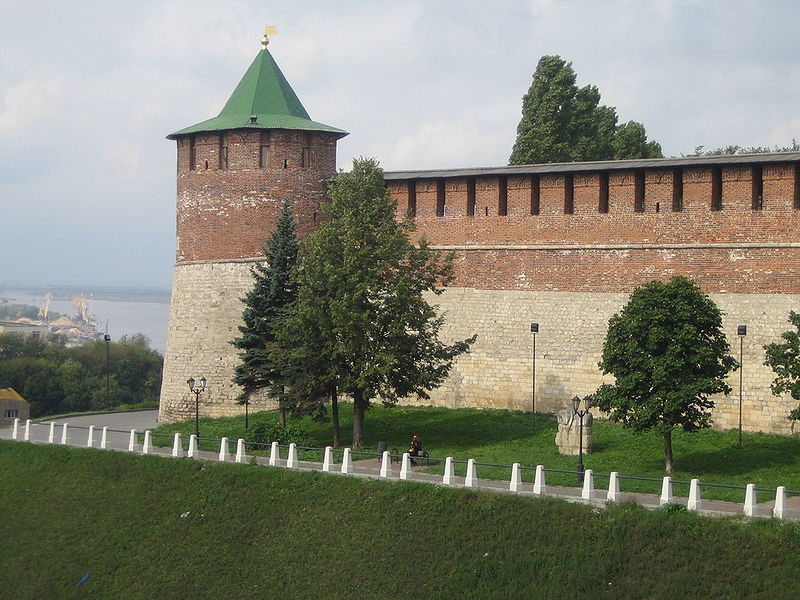 Пожары в Нижегородской области
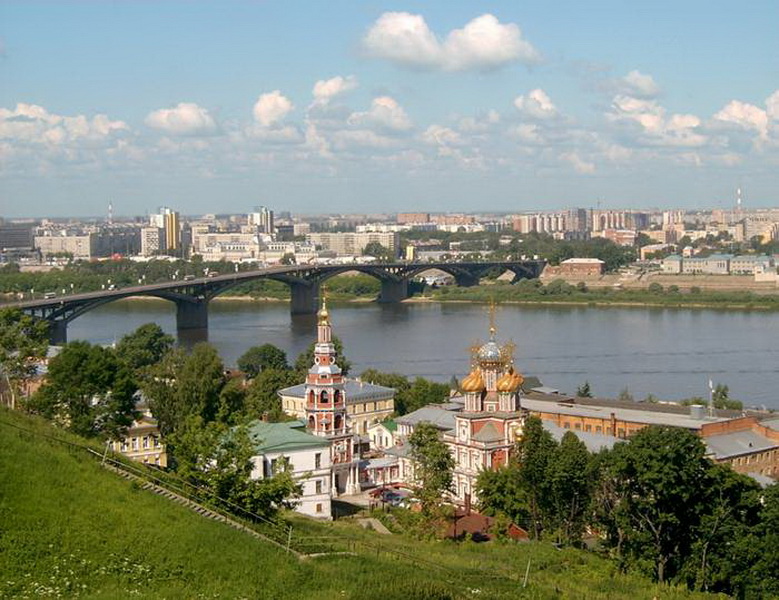 и их последствия…
Огромный лесной пожар, по предварительным данным охвативший площадь около двадцати тысяч гектаров, действовал на территории Выксунского района и Ермишинского района Рязанской области.
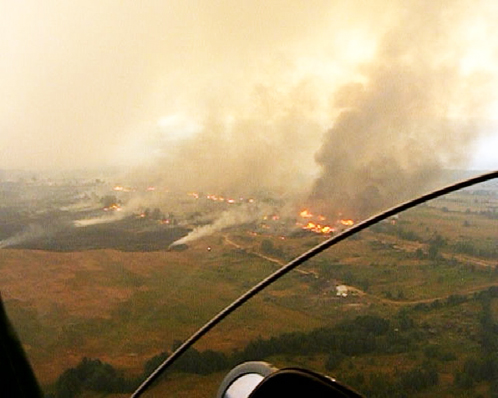 В результате пожара  сгорела нижегородская деревня Семилово (все жители эвакуированы, обошлось без жертв), огонь угрожал еще как минимум двум деревням — Осиповке и Пустошке.
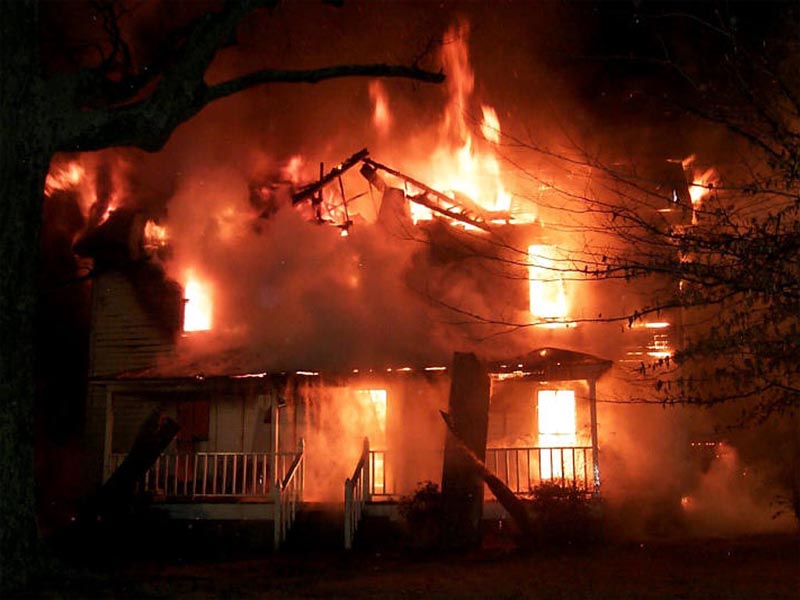 По данным МЧС, пожар начался в Рязанской области и оттуда перекинулся на выксунские леса. Примерно 90% пройденной этим пожаром площади приходилось на Выксунский район и примерно 10% — на Ермишинский район Рязанской области. Значительная площадь, пройденная огнем, приходится на молодняки второго класса возраста, выросшие на гарях 1972 года. На данный момент пожар в Выксунском районе — самый крупный и опасный лесной пожар в Европейской России.
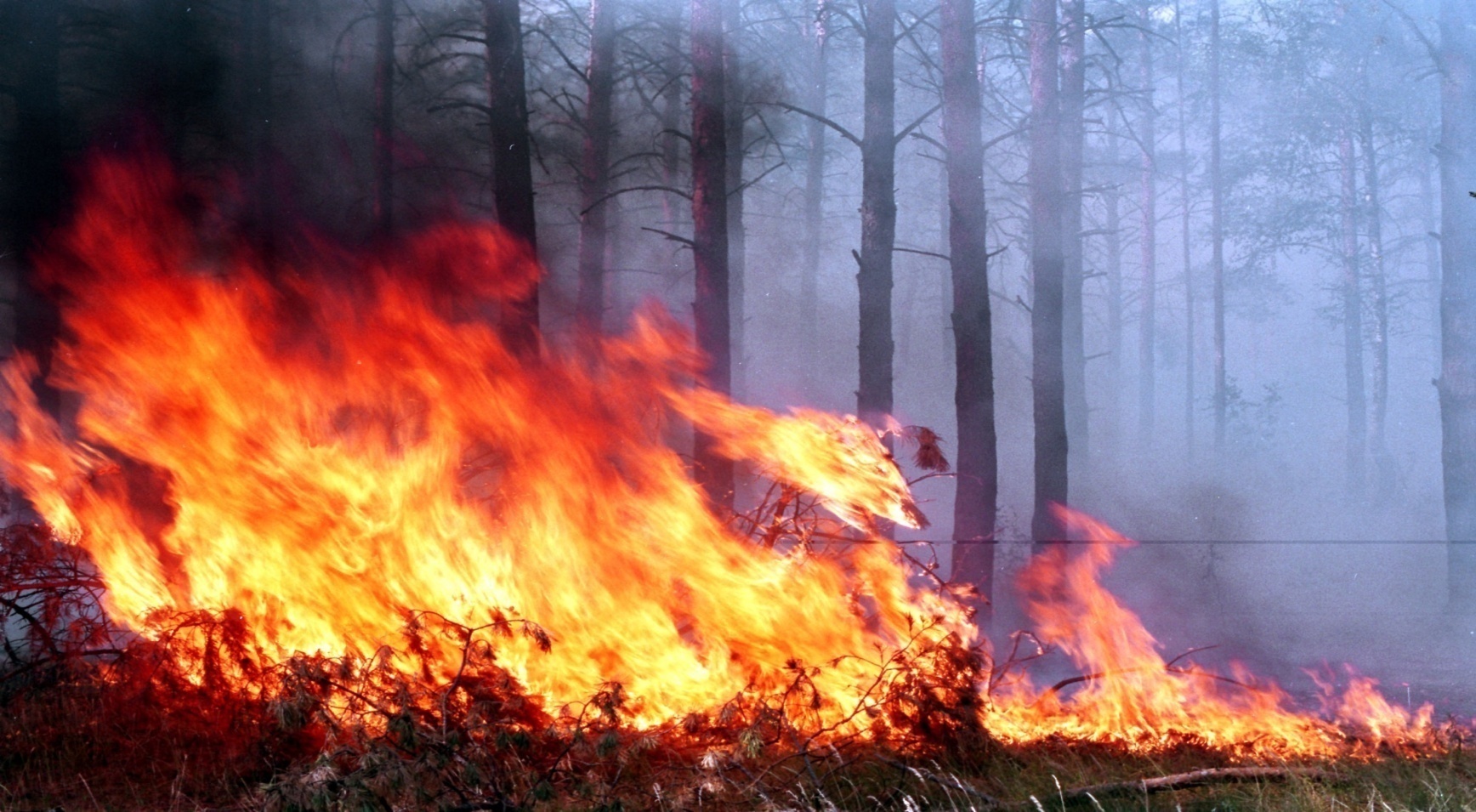 Всего с начала пожароопасного сезона 2010 года подведомственным  государственным учреждением минприроды Нижегородской области «Нижегородский лесопожарный центр» на 30 июня было зарегистрировано 690 очагов возгорания на территории лесов области на площади 2127,18 га.
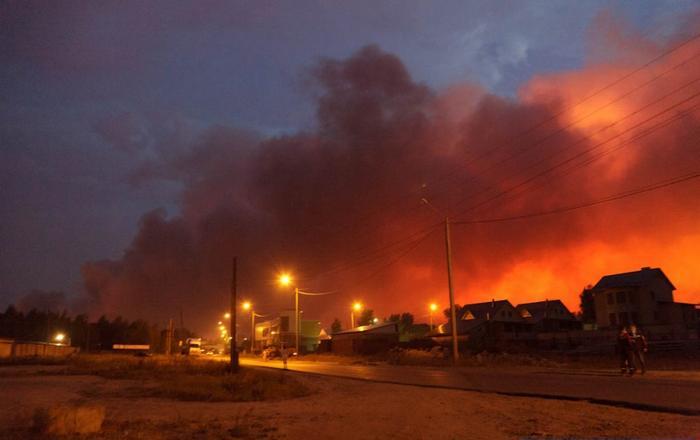 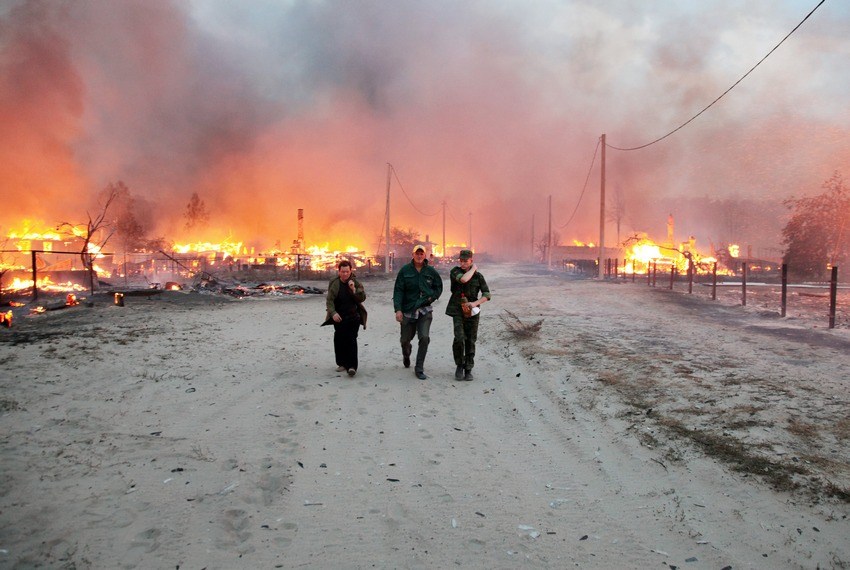 2 августа 2010года – «На сегодняшний день ситуация такая: в селе Верхняя Верея Выксунского района пожарные обнаружили тела еще двух погибших, а в деревне Барковка под завалами нашли троих. Таким образом, число жертв пожаров возросло до 19 человек,» - сказала Светлана Петрова, начальник пресс-службы Главного управления МЧС по Нижегородской области.
В результате в Выксунском районе полностью сгорели село Верхняя Верея, в котором находился 341 дом, и деревня Шернавка, насчитывавшая 6 домов, сообщили ИТАР-ТАСС в областном Главном управлении МЧС. Частично пострадали населенные пункты в деревне Семилово, где огнем уничтожены 25 домов. В деревне Тамболес из 156 домов сгорели 50, а в деревне Баркова огнем уничтожено 35 жилых домов. И это еще не все…
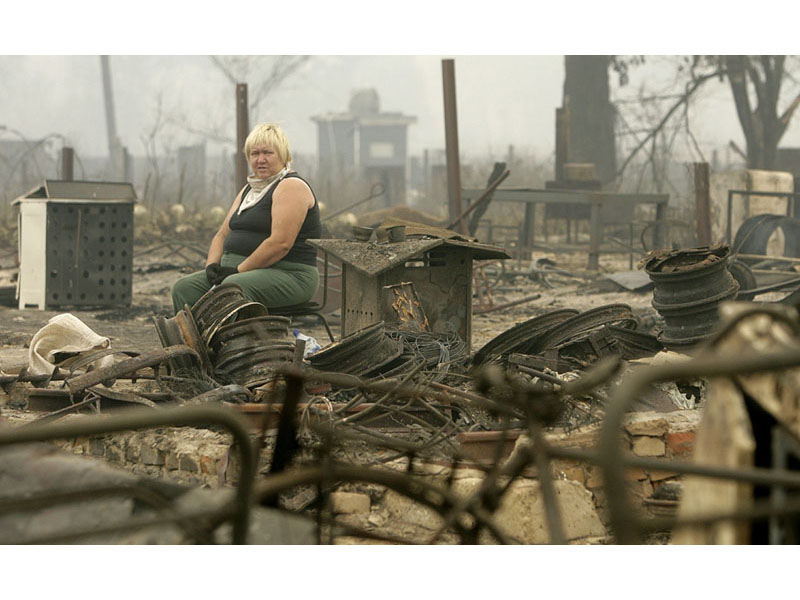 ГУ МЧС по Нижегородской области явно недооценило масштабы пожара.
 В частности, оно сообщило, что по состоянию на 18.00 воскресенья 25 июля 2010 года площадь пожара составила около трехсот гектаров. В реальности площадь пожара на тот момент уже составляла несколько тысяч гектаров, и огонь быстро распространялся. МЧС попыталось организовать тушение пожара с помощью вертолета МИ-8, сбросив за день 21 тонну воды, но на пожар такого размера эти действия практически никак не могли повлиять. Причинами быстрого распространения огня стали жара, сушь, сильный ветер, отсутствие достаточных сил у лесохозяйственных организаций, и недооценка опасности пожара руководителями органов управления лесами и МЧС.
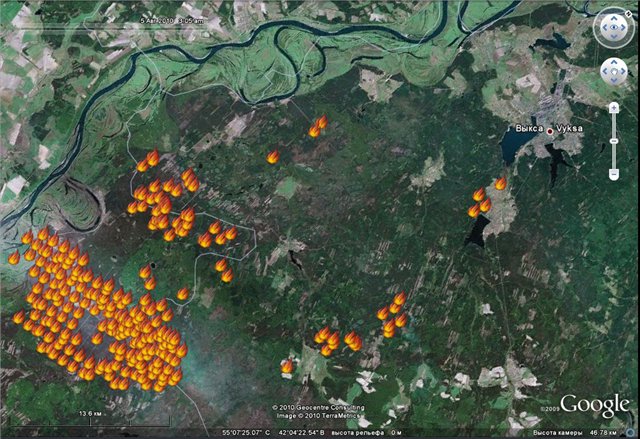 Ребята! Сохраните красоту!
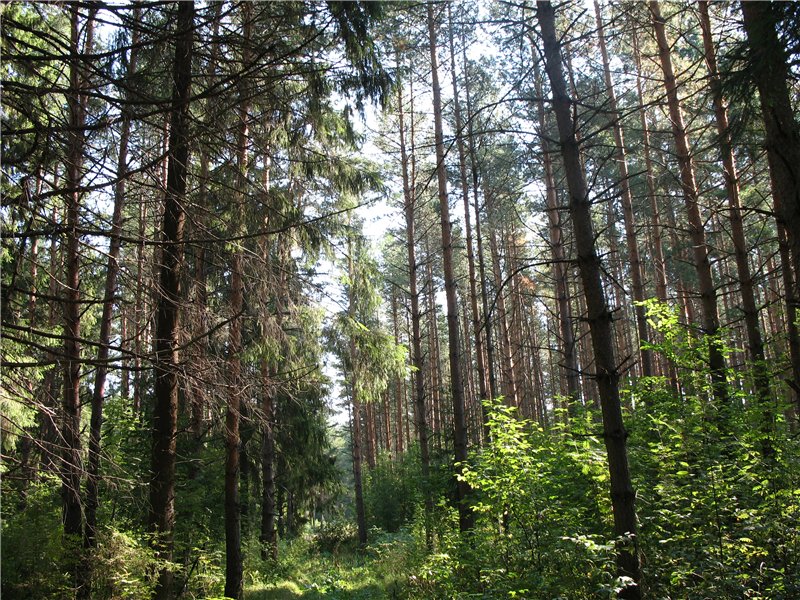